14. Februar 2023
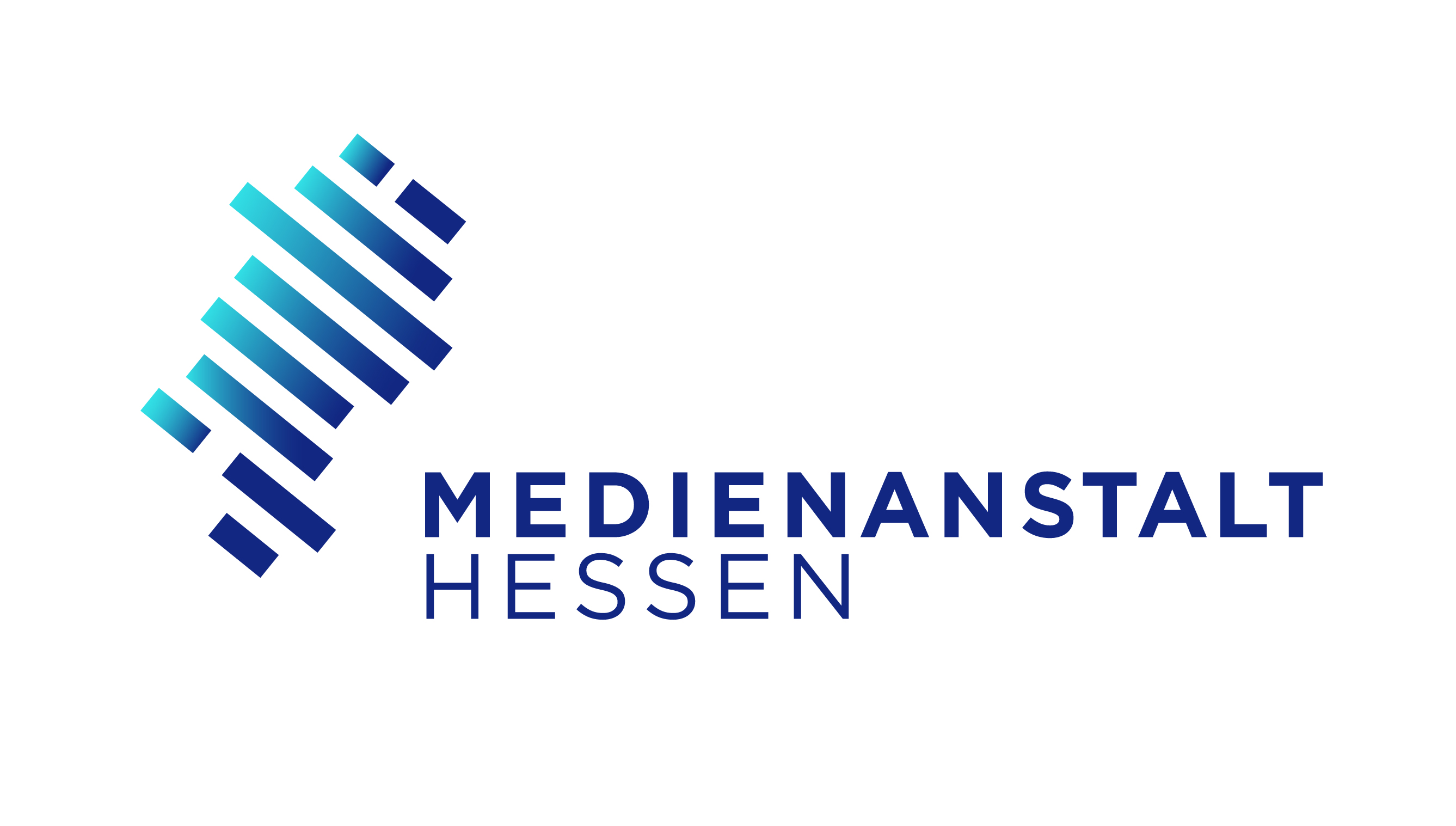 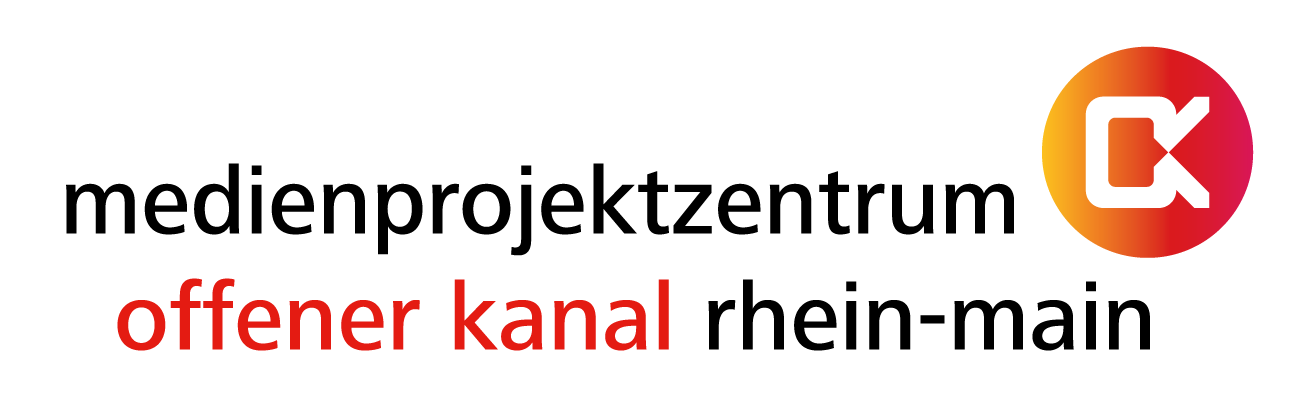 Ablauf zum Workshop Trickfilm
Trickfilm Ablauf von 10-12 Uhr
Begrüßung der Teilnehmer, kurze Vorstellungsrunde
Kurze Theorie, Technikvoraussetzung und Storyboard-Einführung
Zeit für eine Geschichte/Szene zu erfinden
Pause
Basteln, zeichnen und malen

Mittagspause
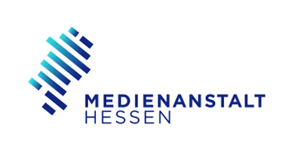 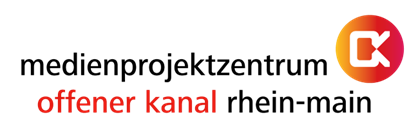 Trickfilm Ablauf von 13-16 Uhr
Evtl. noch Basteln und malen
Einführung in die App
Aufnehmen der Bilder und Szenen
Pause individuell
Nachvertonung
Zusammenführung der Filme

Evaluationsbögen
Ende
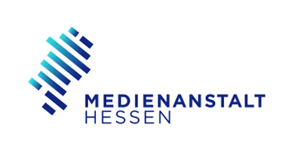 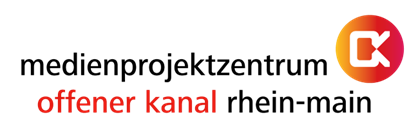 Trickfilm Theorie
Einfachste Art Infos zu vermitteln
Handlungen und Situationen erläutern
Themen hervorheben
Interesse wecken
Legetrick, Stelltrick, Knettrick
24 Bilder pro Sekunde= 1 Sekunde Film
Inhalte und Figuren überlegen, nicht zu viele Szenen oder Figuren nehmen
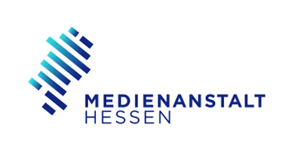 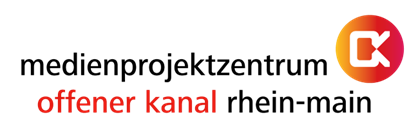 Trickfilm Theorie
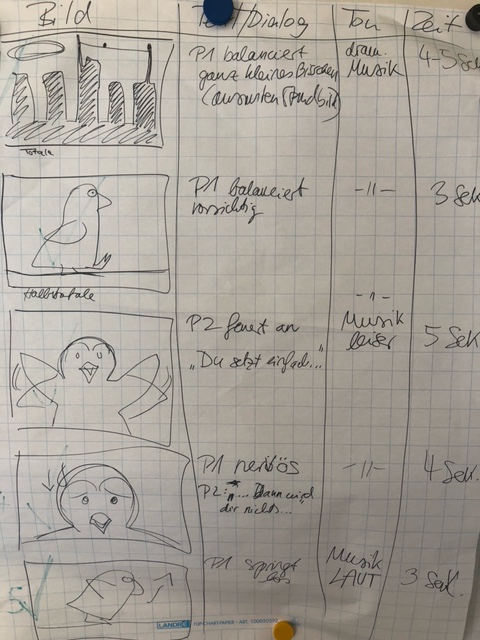 Storyboard
Figuren
Hintergründe
Szenen
Ton
Bewegungen
Einstellungsgrößen
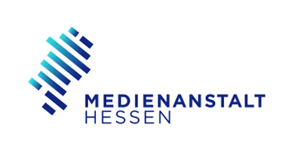 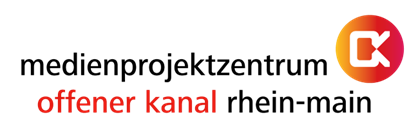 Trickfilm
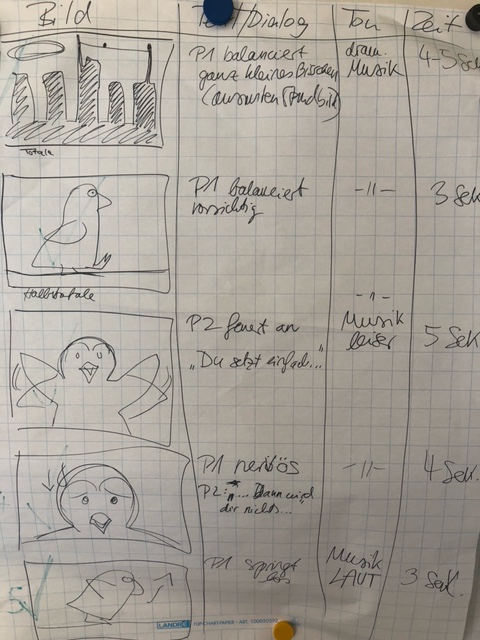 Storyboard

Zeichnen
Malen
oder Figuren aus-
schneiden aus Magazinen


12 Uhr Mittagspause!
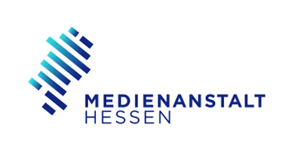 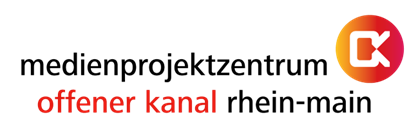 Trickfilm
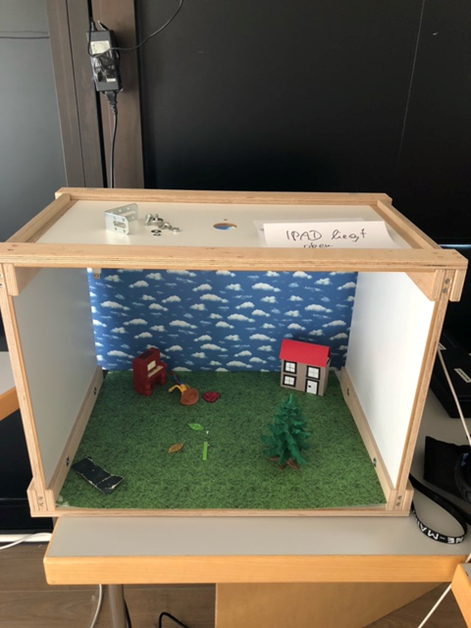 App erklären

Einstellungen vergleichen
Üben
Aufnehmen
Pause individuell
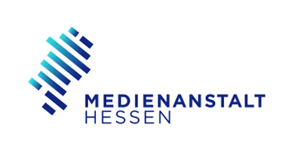 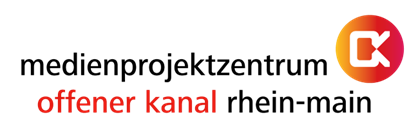 Trickfilm
Nachvertonung erklären
Ton aufnehmen
Evtl. noch Bilder aufnehmen
Erklärung:
Filmdatei erstellen
Filmdatei verschicken
Vorführung
Sendung im MOK/Mediathek erlauben?
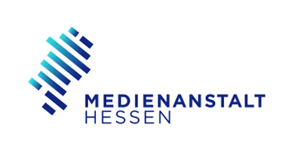 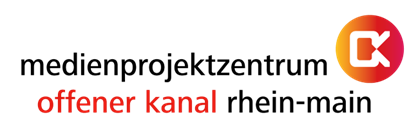 Trickfilm
Ende des Workshops
Aussicht auf Projekte
Was habe ich gelernt, kann ich das selbst anwenden?
Unterstützung vom MOK Rhein-Main:
ester@mok-rm.de
Rhein-Main - Hessische Landesanstalt für privaten Rundfunk und neue Medien (LPR Hessen) (lpr-hessen.de)
Evaluation
Verabschiedung
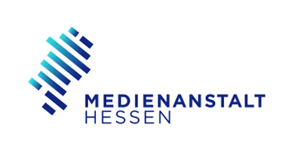 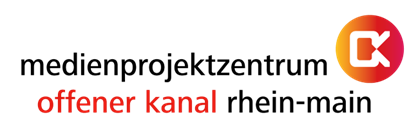